Нейронные сети и их практическое применение.Лекция 7. Сеть Кохонена.
Дмитрий Буряк
к.ф.-м.н
dyb04@yandex.ru
Сеть с самоорганизацией на основе конкуренции
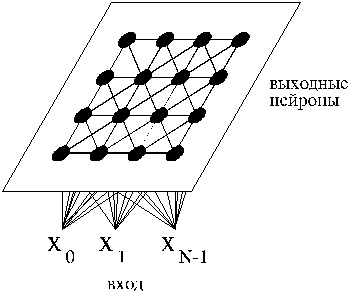 Модификация весов по правилу Кохонена.
Адаптируются только веса, лежащие в некоторой окрестности нейрона-победителя.
2
скалярное  произведение:
Меры расстояния между векторами
евклидова мера:
Манхэттен:
мера относительно нормы L:
3
Общий смысл обучения
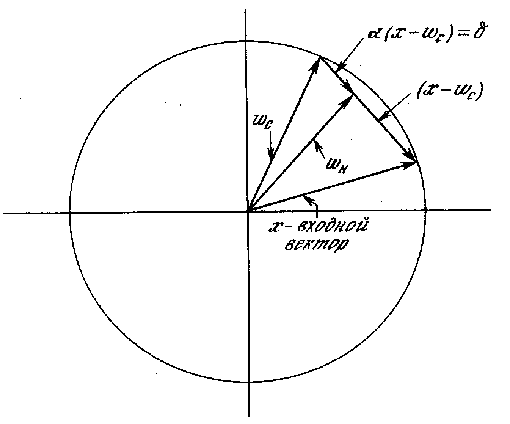 В результате обучения веса нейронов определяют центры кластеров, выделенных в обучающих данных.
 После обучения кластер, к которому  будет отнесен входной вектор определяется вектором весов нейрона, до которого расстояние от входного вектора минимально.
4
Инициализация весов
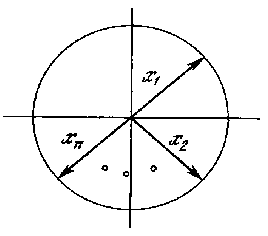 1. Инициализация случайным образом (с нормализацией).
2. Метод выпуклой комбинации:





3. Добавление шума к входным векторам.
5
Проблема мертвых нейронов
1. Начальная адаптация всех весов.
2. Учет активности нейрона («чувство справедливости»)
    - контролирование частоты выигрыша каждого нейрона;
    - вычисление потенциала нейронов:





  
    - модификация расстояния между входным вектором и вектором весов:
При проигрыше потенциал нейрона растет
При выигрыше потенциал нейрона падает
6
Алгоритмы обучения
WTA с учетом активности нейронов (CWTA):

2. WTM (Winner takes most):
        а) классический алгоритм Кохонена:
       - функция G определяет прямоугольную окрестность;
       - соседство гауссовского типа:

        б) алгоритм нейронного газа:
        Сортировка векторов весов по расстояниям до входного
        вектора;
                                       , где m(i) - номер нейрона i в полученной
                                         перестановке по расстояниям.
7
Применение сети Кохонена
1. Компрессия данных.
    Кадр разбивается на части (входные вектора).
    Каждой части сопоставляется нейрон-победитель.


2. Диагностирование неисправностей.


3. Визуализация многомерной информации.
8
Цветное квантование
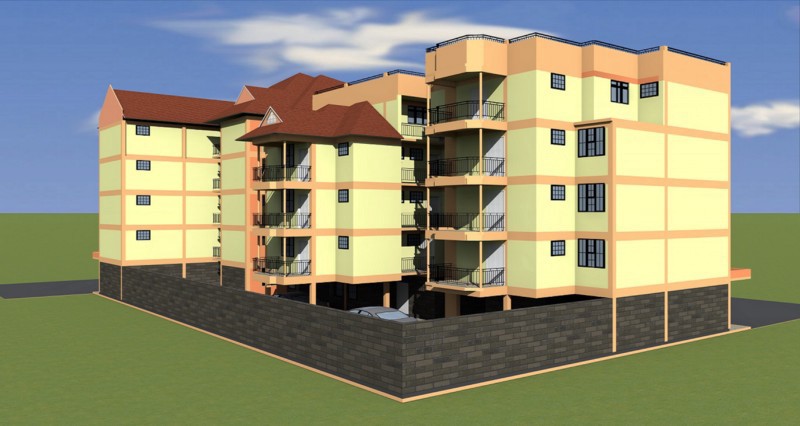 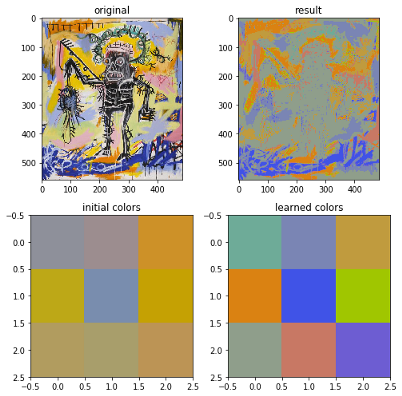 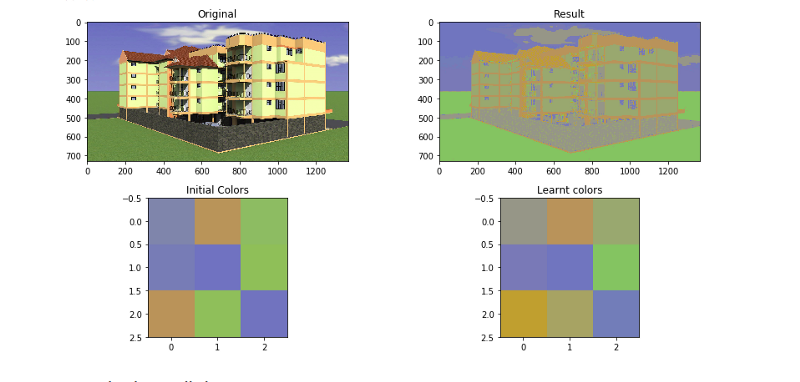 9
Аппроксимация
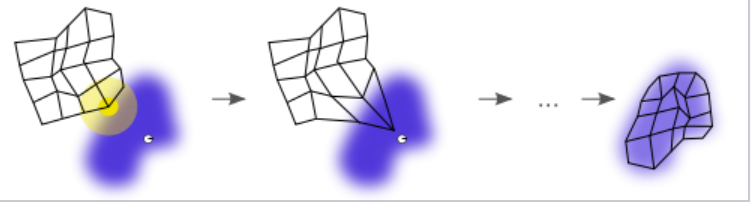 Пример: https://vimeo.com/171493634
10
Визуализация многомерной информации
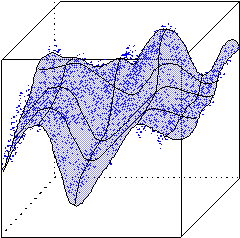 Двумерная топографическая карта набора трехмерных данных. 
 Каждая точка в трехмерном пространстве попадает в свою ячейку сетки имеющую координату ближайшего к ней нейрона из двумерной карты.
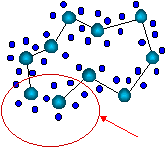 Свойство локальной близости: близкие на карте области близки в исходном пространстве. Наоборот в общем случае не верно.
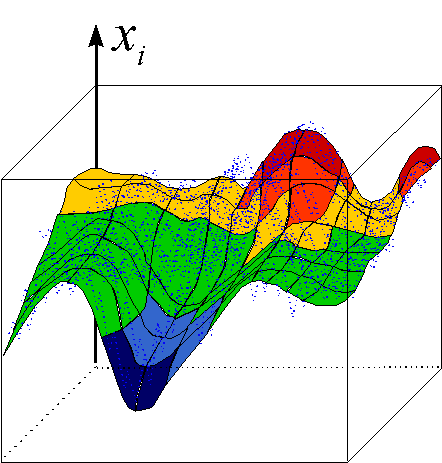 Раскраска по i-му признаку.

Карты всех признаков образуют топографический атлас.
11
Анализ сортов вин
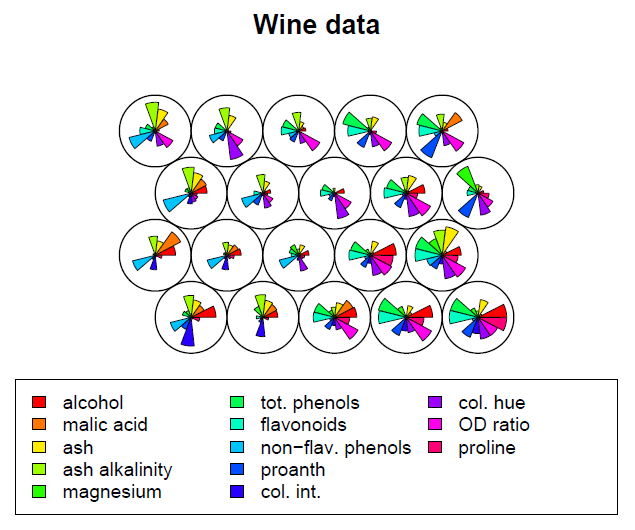 Исходные данные.
177 наименований вин
13 параметров (алкоголь, яблочная кислота, магний и т.п.).

Задача
 Выделить кластеры
12
Анализ экономических показателей стран
Исходные данные.
200+ стран
Каждая страна описывается 39 индикаторами (здоровье, уровень образования и т.п.)

Задача
Выделить кластеры.
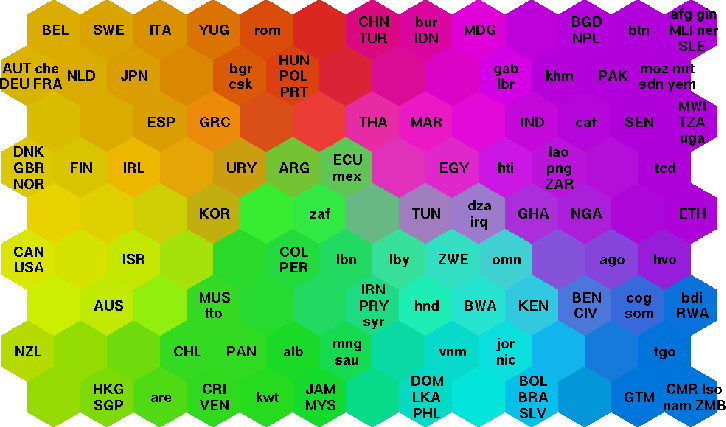 Уровень бедности
13
Достоинства и недостатки
Достоинства:
1. Быстрое обучение;
2. Устойчивость к помехам.

Недостатки:
Решение задач кластеризации только при известном числе кластеров.
14
Вопросы
Какая архитектура у сети Кохонена?
Основной принцип обучения сети Кохонена. 
Какую базовую задачу решает сеть Кохонена?
15